ỦY BAN NHÂN DÂN QUẬN LONG BIÊNTRƯỜNG MẦM NON THẠCH CẦU
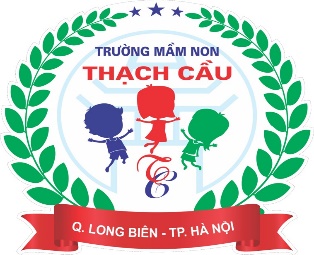 Lĩnh vực: Phát triển nhận thức
Hoạt động: Làm quen với Toán
Đề tài: Nhận biết thứ tự các ngày trong tuần
Giáo viên: Nguyễn Thị Kim Chi
Lứa tuổi: MGL A2
Dạy trẻ nhận biết thứ tự 
các ngày trong tuần
Một tuần có bao nhiêu ngày?
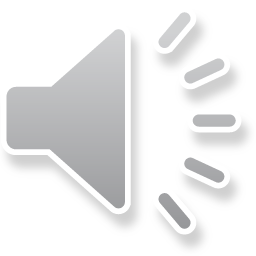 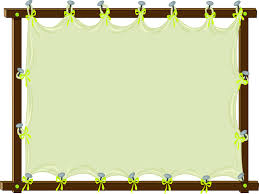 Một tuần có 7 ngày.
Thứ hai
Thứ ba
Thứ tư
Thứ năm
Thứ sáu
Thứ bảy
Chủ nhật
7
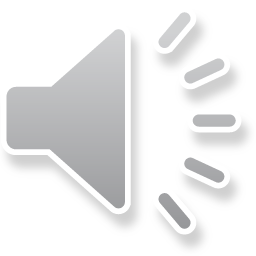 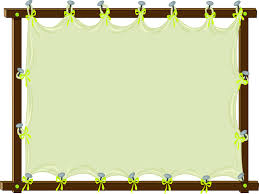 Thứ tự các ngày trong tuần
Thứ hai
Thứ ba
Thứ tư
Thứ năm
Thứ sáu
Thứ bảy
Chủ nhật
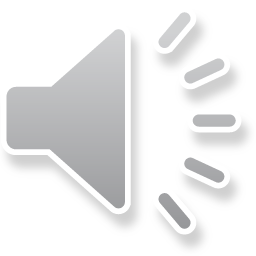 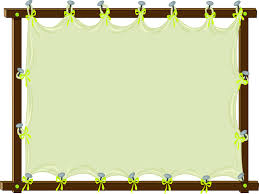 Nhắc lại thứ tự các ngày trong tuần
Thứ hai
Thứ ba
Thứ tư
Thứ năm
Thứ sáu
Thứ bảy
Chủ nhật
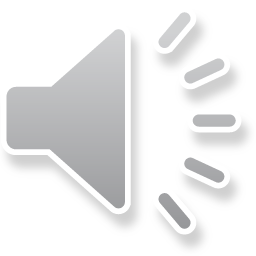 Thứ hai
Chủ nhật
Ngày cuối tuần
Ngày đầu tuần
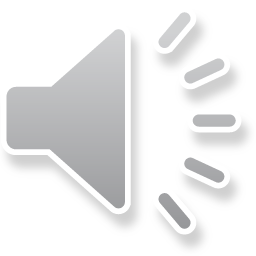 Các hoạt động của trẻ trong tuần
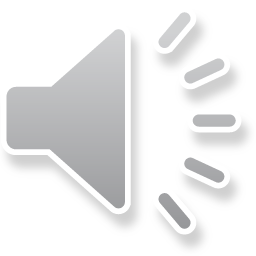 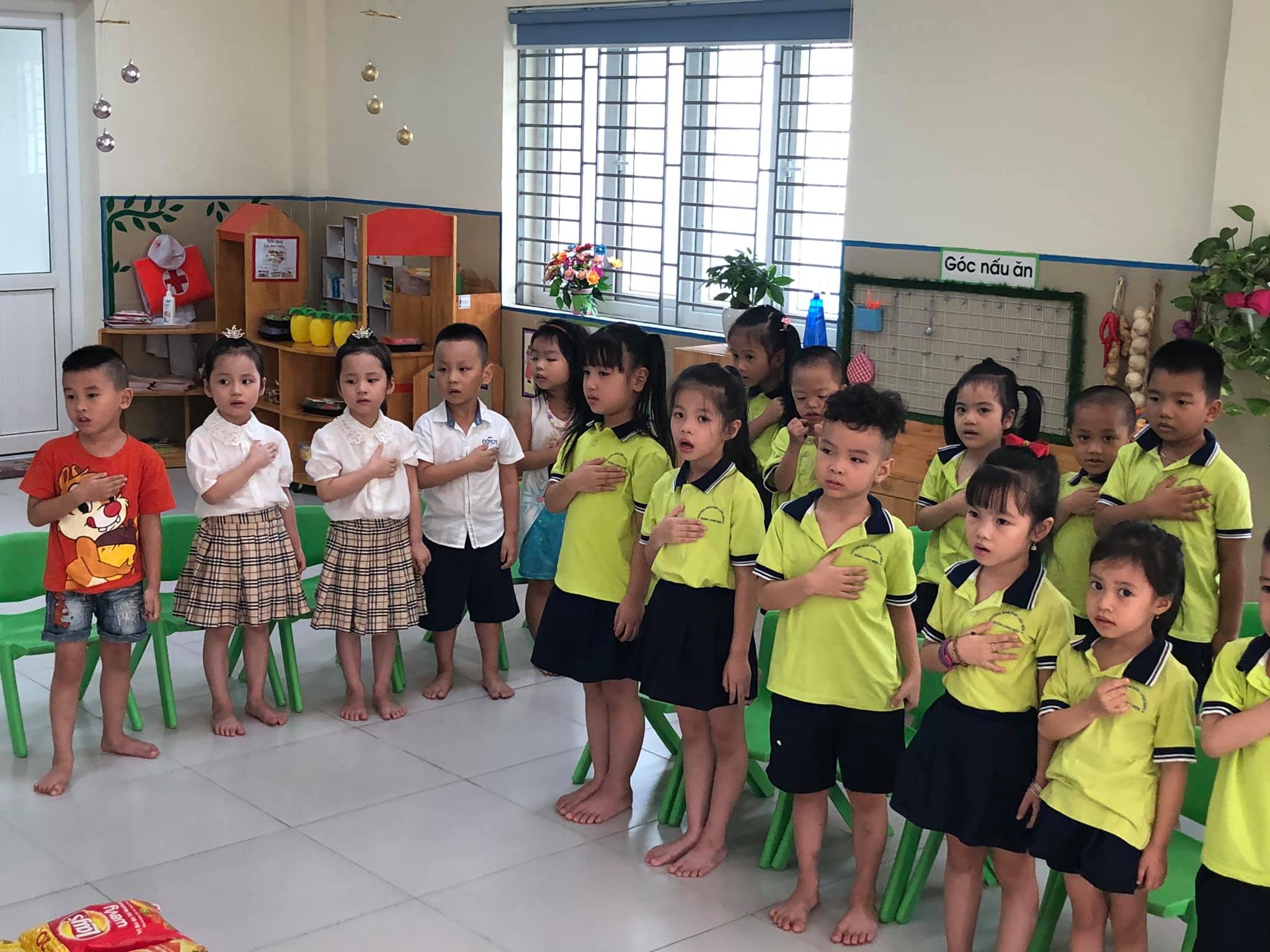 Thứ hai
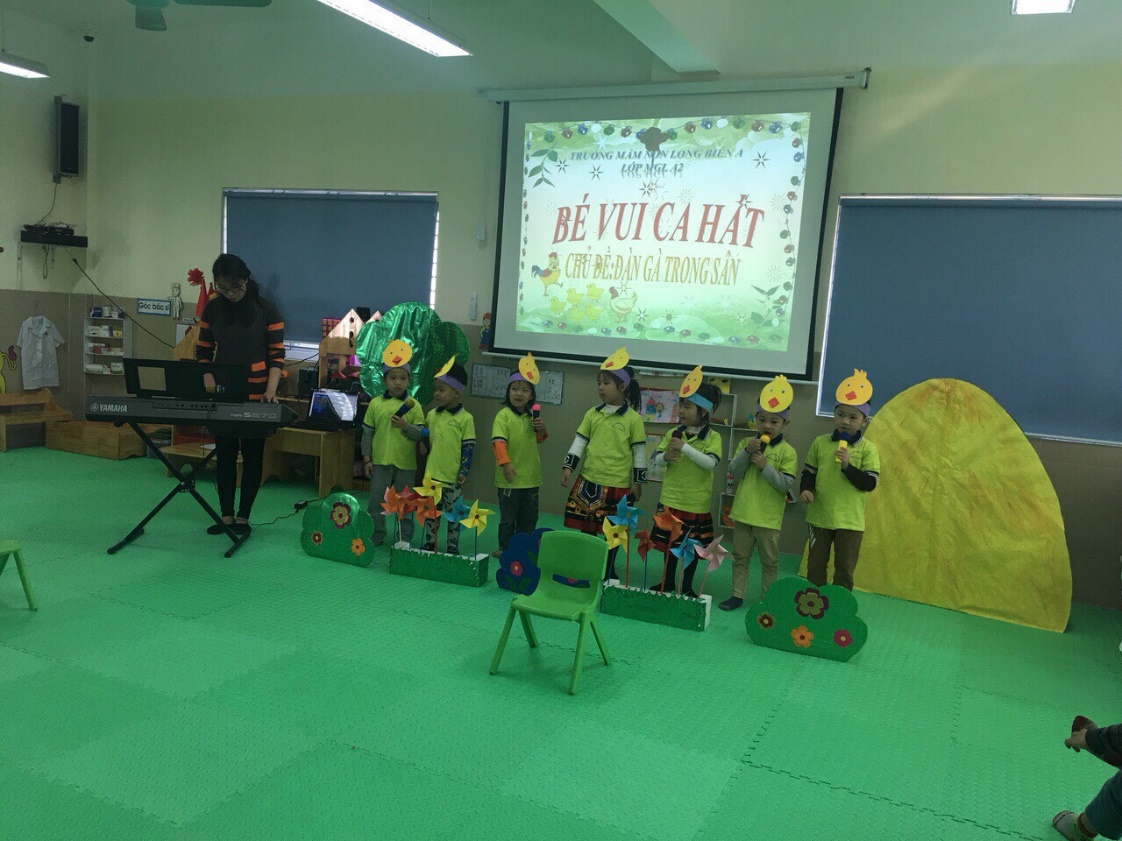 Chào cờ
Âm nhạc
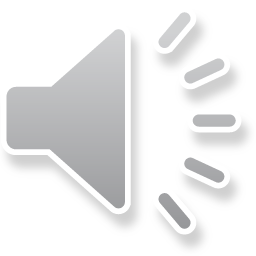 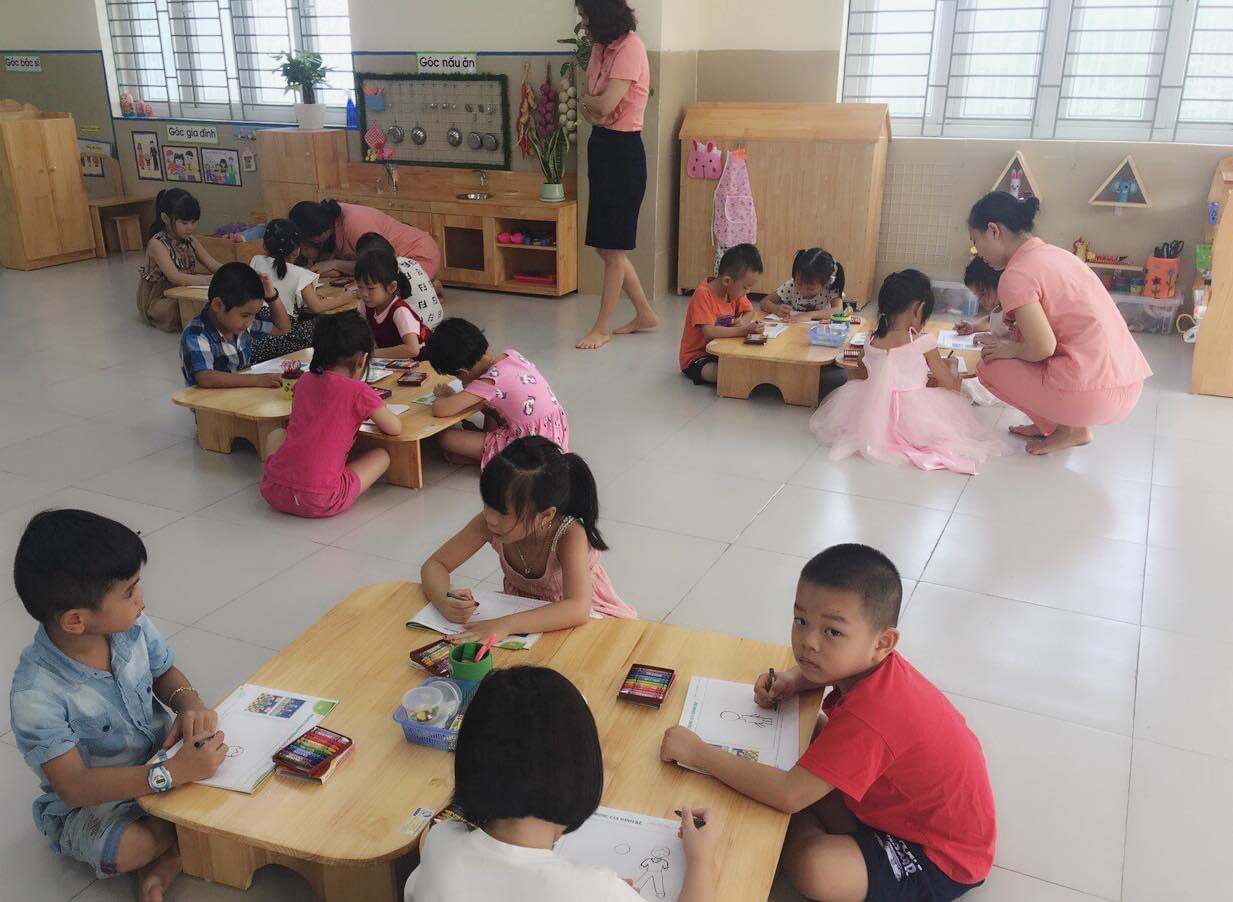 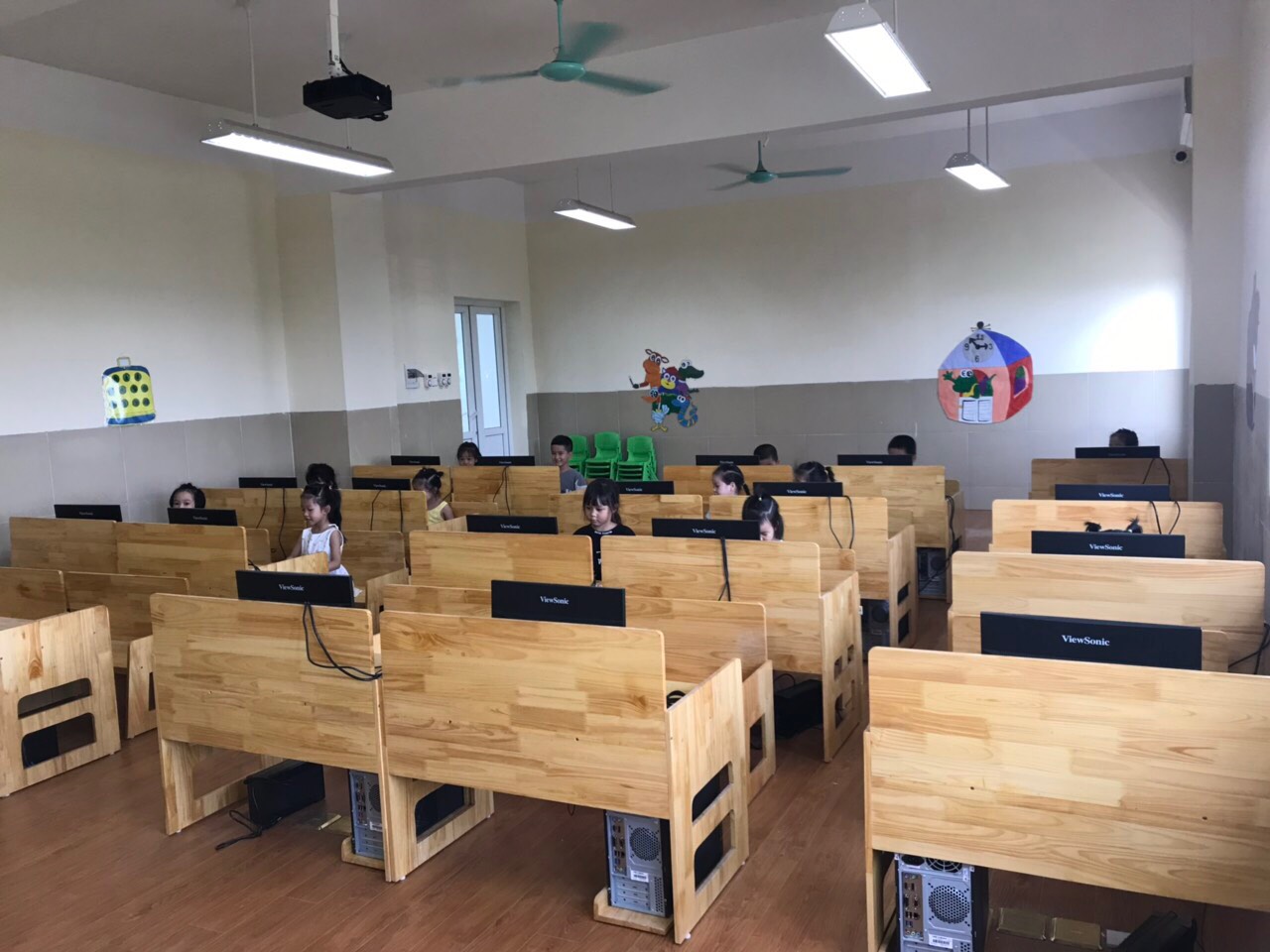 Thứ ba
Tạo hình
HĐ phòng Kidsmart
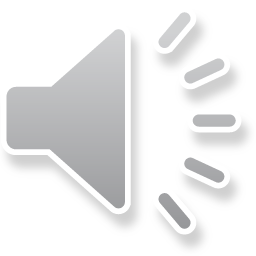 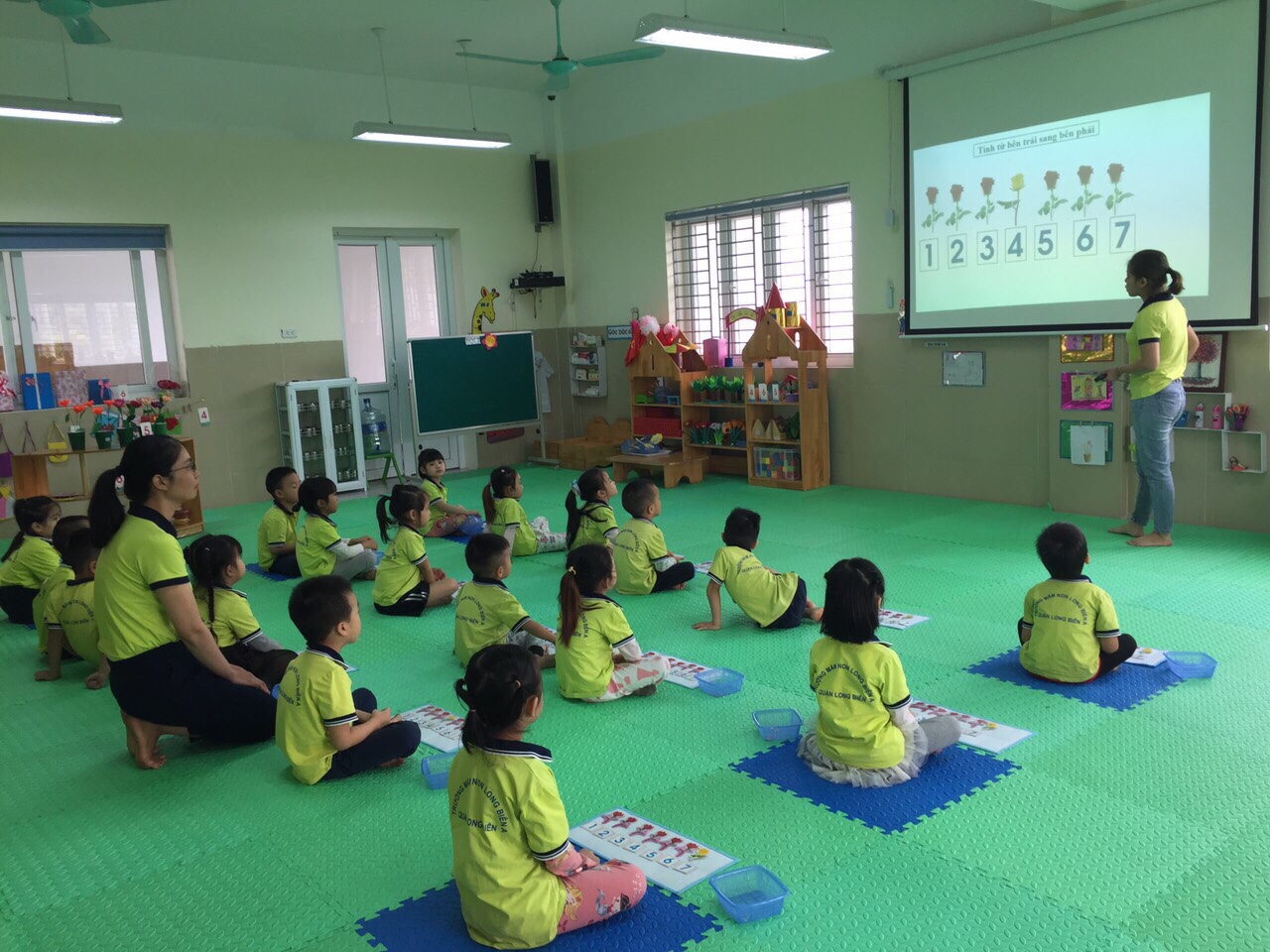 Thứ tư
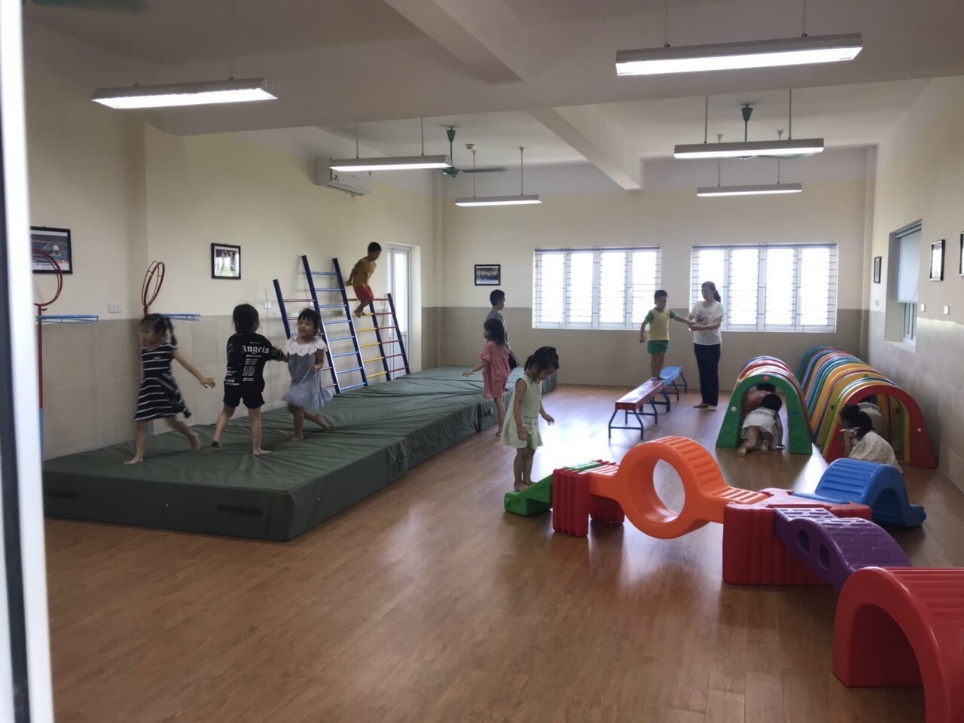 LQV Toán
HĐ phòng thể chất
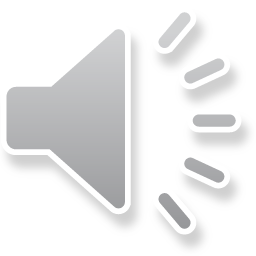 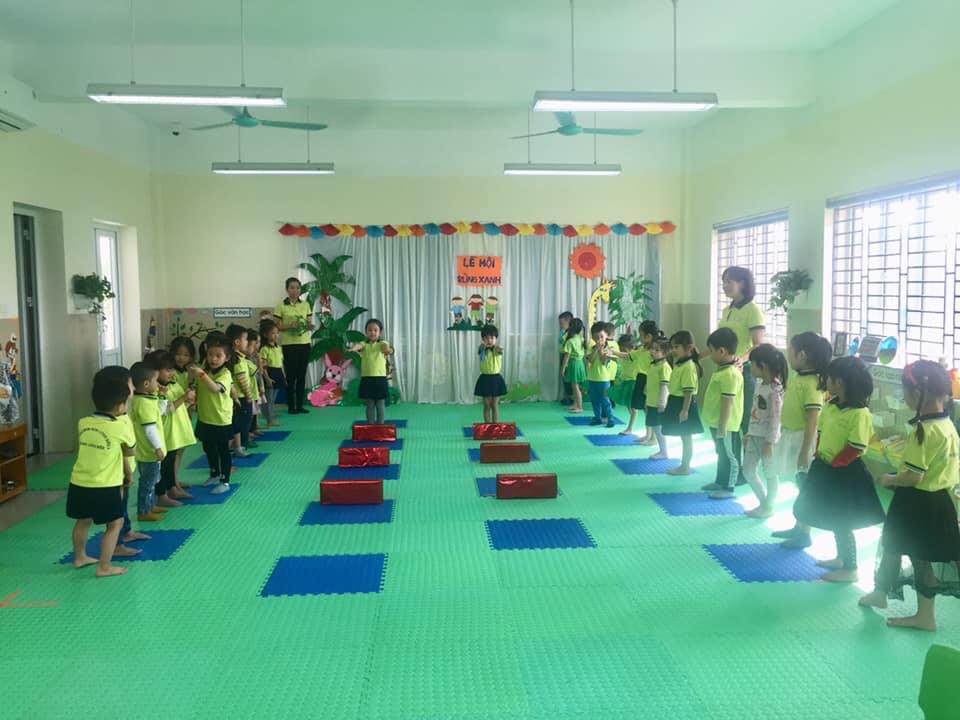 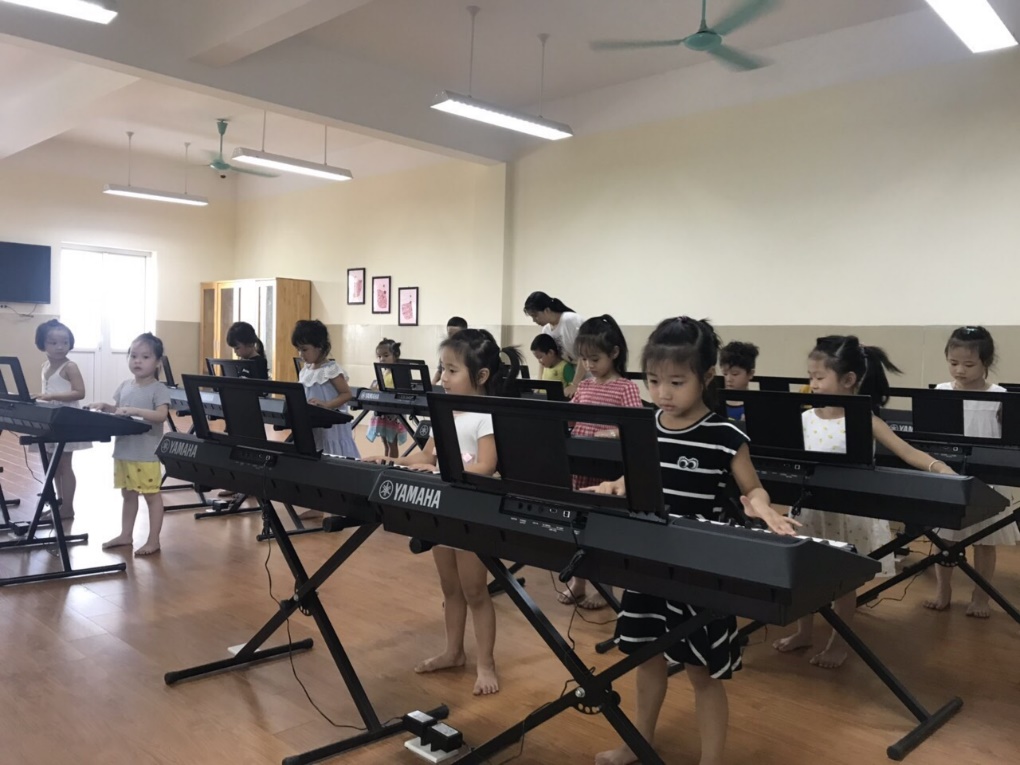 Thứ năm
Vận động
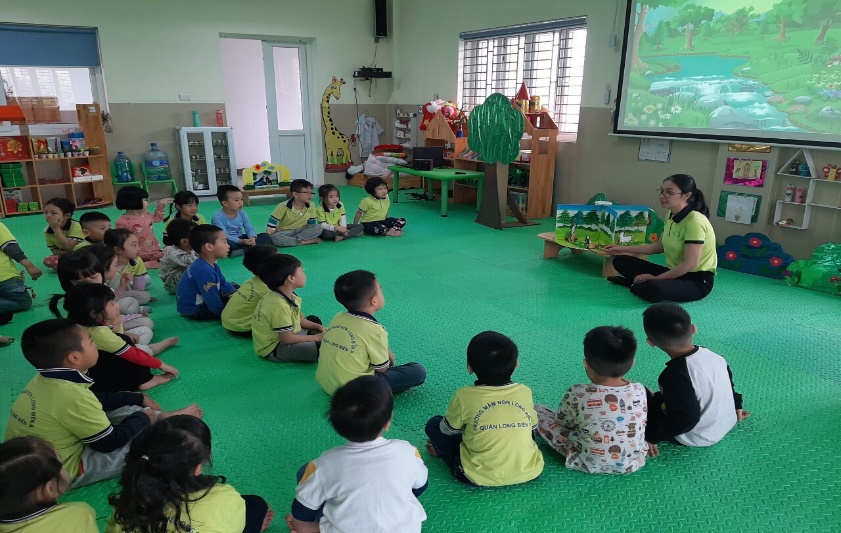 HĐ phòng Nghệ thuật
LQ văn học
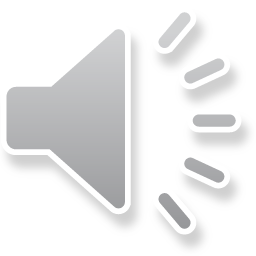 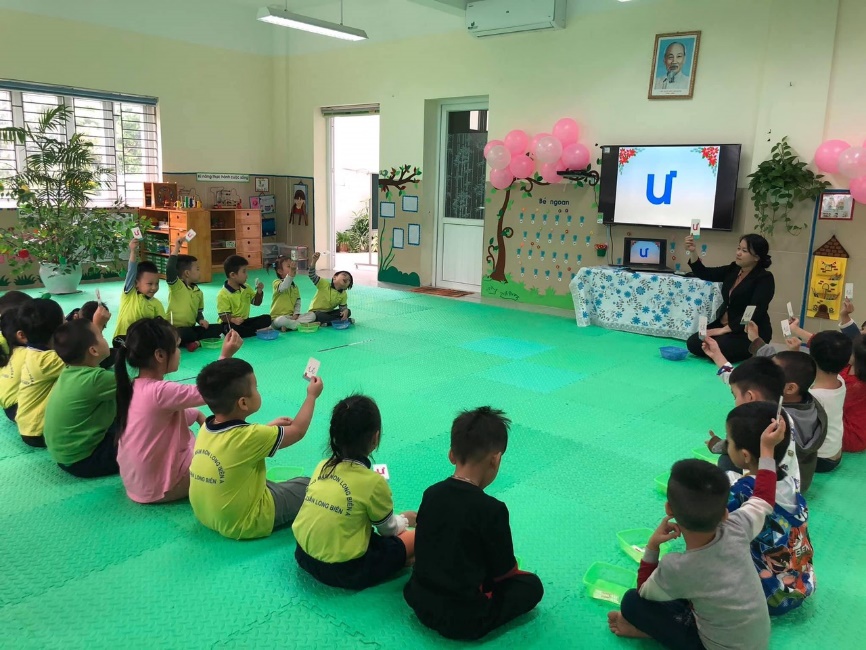 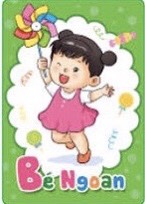 Thứ sáu
LQ Chữ cái
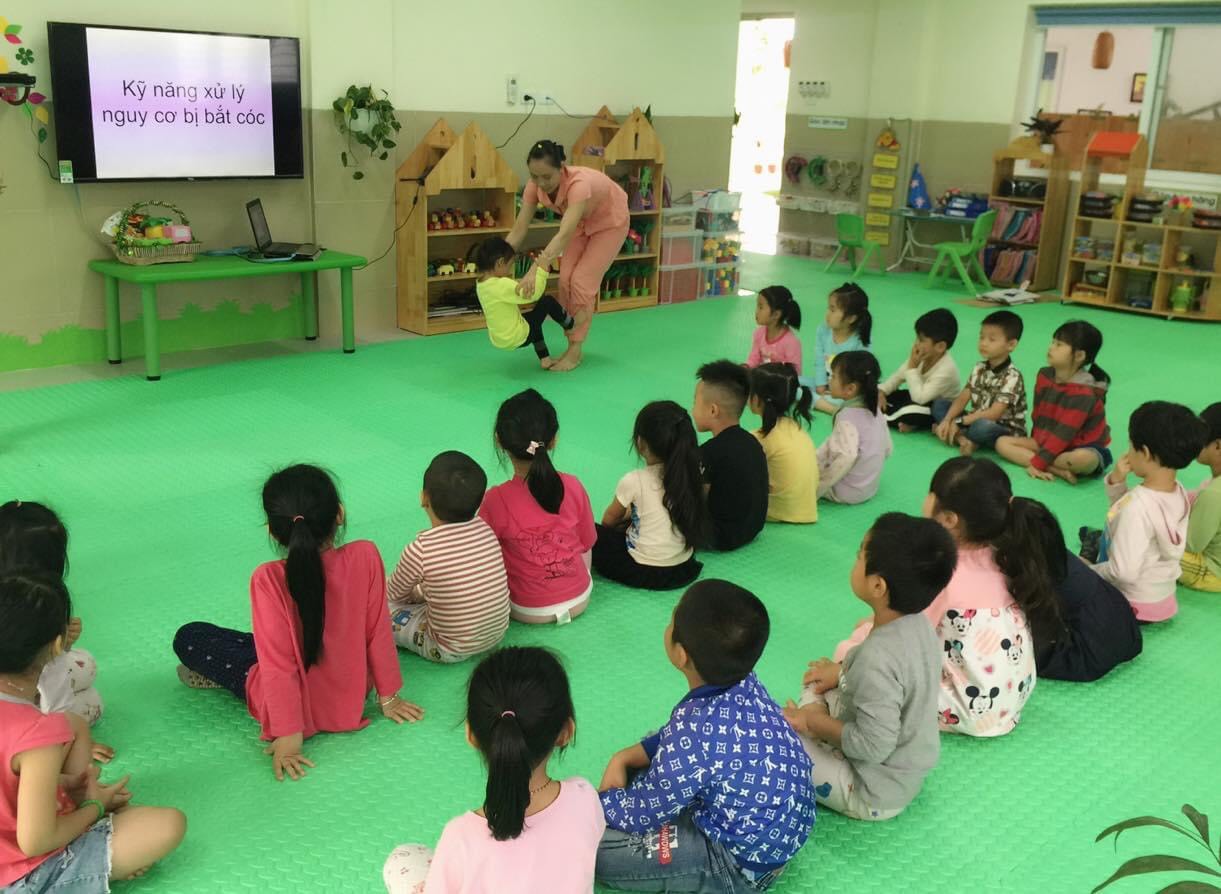 Phiếu bé ngoan
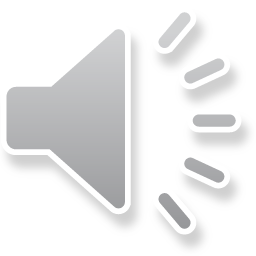 Khám phá hoặc KNS
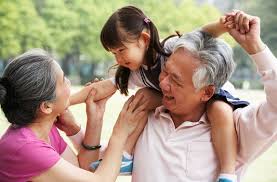 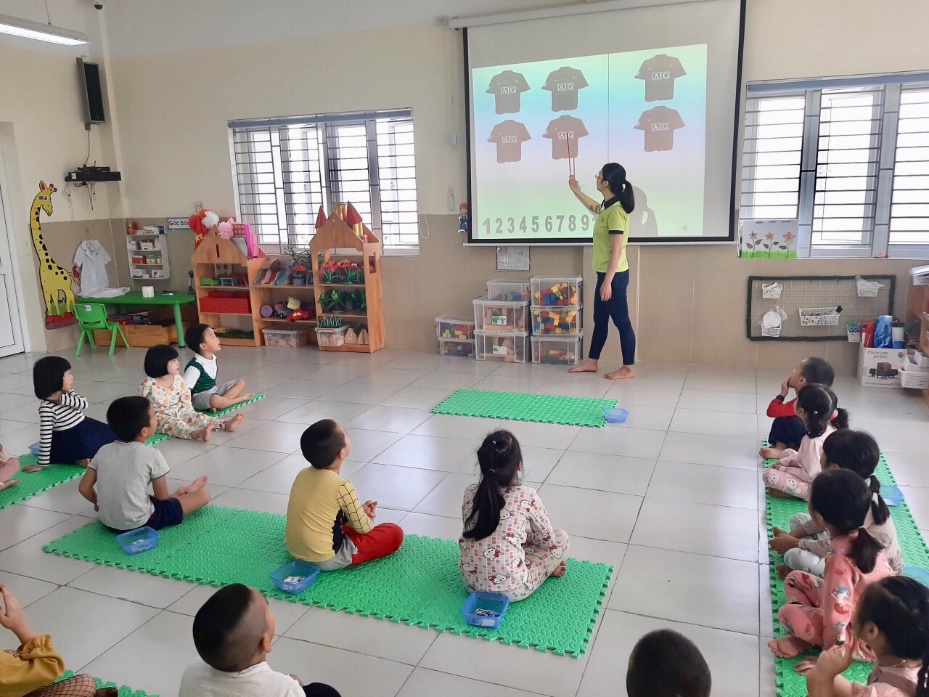 Thứ bảy
Ở nhà cùng ông bà
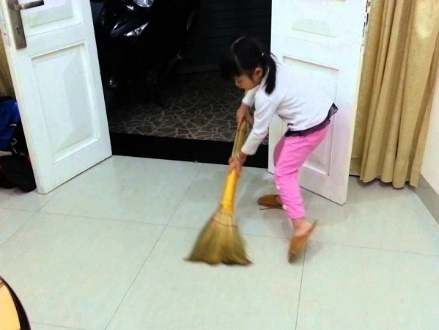 Học thứ 7
Giúp đỡ bố mẹ việc nhà
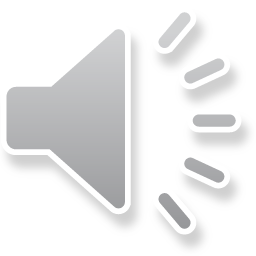 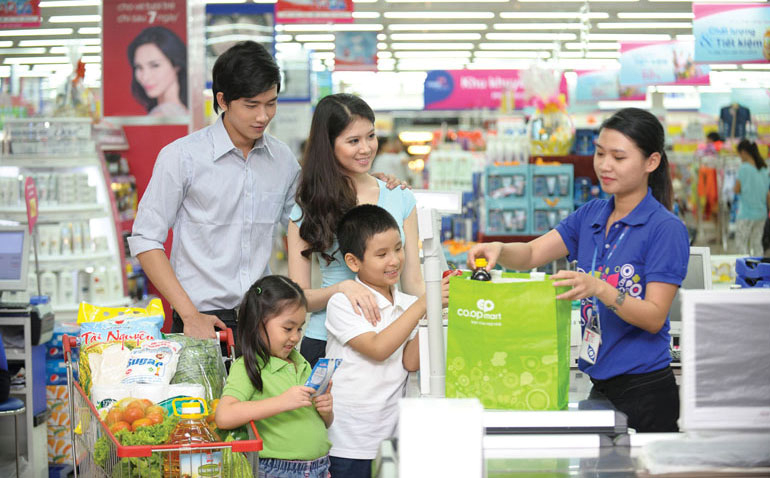 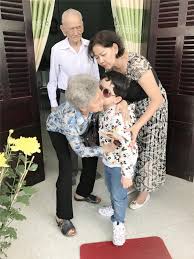 Chủ nhật
Đi siêu thị
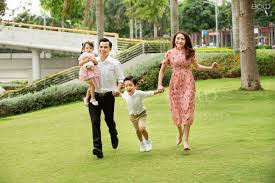 Thăm ông bà
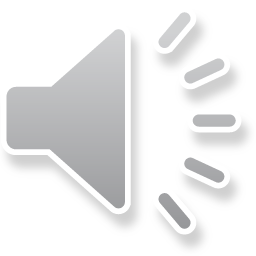 Đi công viên
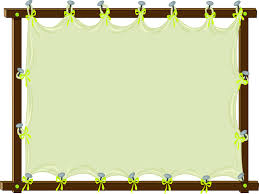 Nhắc lại thứ tự các ngày cùng cô
Thứ hai
Thứ bảy
Chủ nhật
Thứ ba
Thứ tư
Thứ năm
Thứ sáu
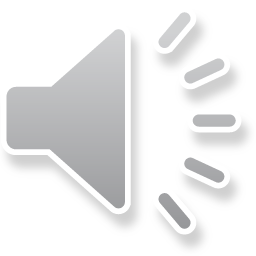 TRÒ CHƠI:
BÉ TÀI GIỎI
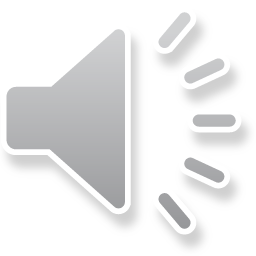 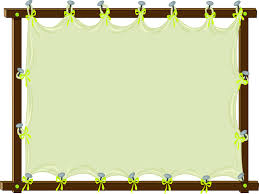 Thứ còn thiếu trong dãy là thứ mấy?
Thứ hai
Thứ ba
?
Thứ tư
Thứ năm
A. Thứ bảy
B. Thứ ba
C. Thứ tư
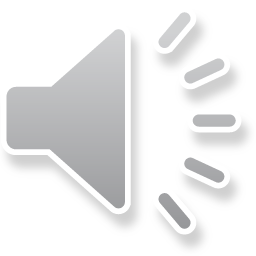 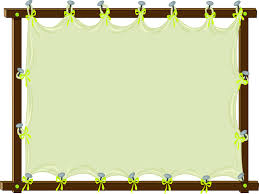 Thứ còn thiếu trong dãy là thứ mấy?
Thứ bảy
Thứ năm
?
Thứ sáu
Chủ Nhật
?
C. Thứ tư và thứ sáu
B. Thứ tư và thứ bảy
A. Thứ năm và thứ bảy
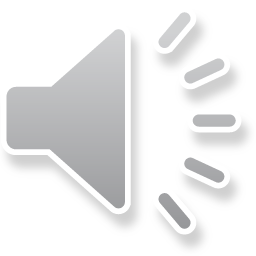 Chúc các bạn chăm ngoan học giỏi
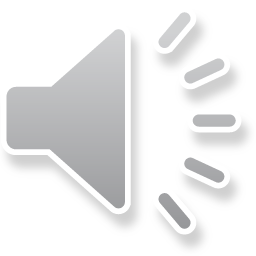